The Site Data Manager’s Role on the GEAS Team
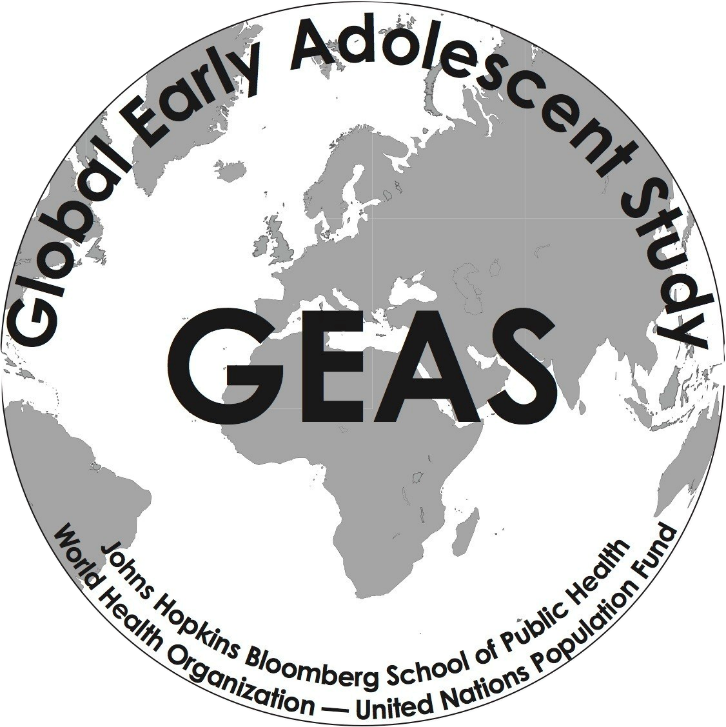 (a brief overview)
Lydia Animosa
GEAS Research Program Coordinator

Monday October 26, 2015
GEAS Organizational Structure
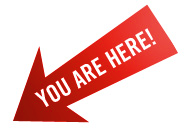 [Speaker Notes: They will be familiar with this from intro to the GEAS.

For the pilot we will have 120 youth participants. For Phase 2, 1400. Right now, we are focusing on the pilot.]
What is your role?
Your past experience…
Your goals…
What have you heard from site-PI about your role?
You are part of a dynamic team of people who are passionate about adolescent health, experienced in qualitative and quantitative research, and dedicated to gathering and analyzing high quality data.
You are an essential part of the quest to collect quality data in order to impact young lives.

You will become confident in your ability to program and understand the survey.

You will manage the tablets on site, and the data collected.

You will train data collectors and hold them to high standards.

You will monitor data quality, solve problems, and reach out for help when needed.

You will be great.
Things to focus on now…
Using the tablets and installing SurveyCTO – you will do this again!
Programming – you must be able to navigate the spreadsheet to communicate with HCC and to understand how data is collected
How will you monitor data quality? What does SurveyCTO offer that can help?

Coming soon…
Training data collectors
Supervising data collectors
Communication
Ethics

Think about…
What kind of support from HCC do you want/need?